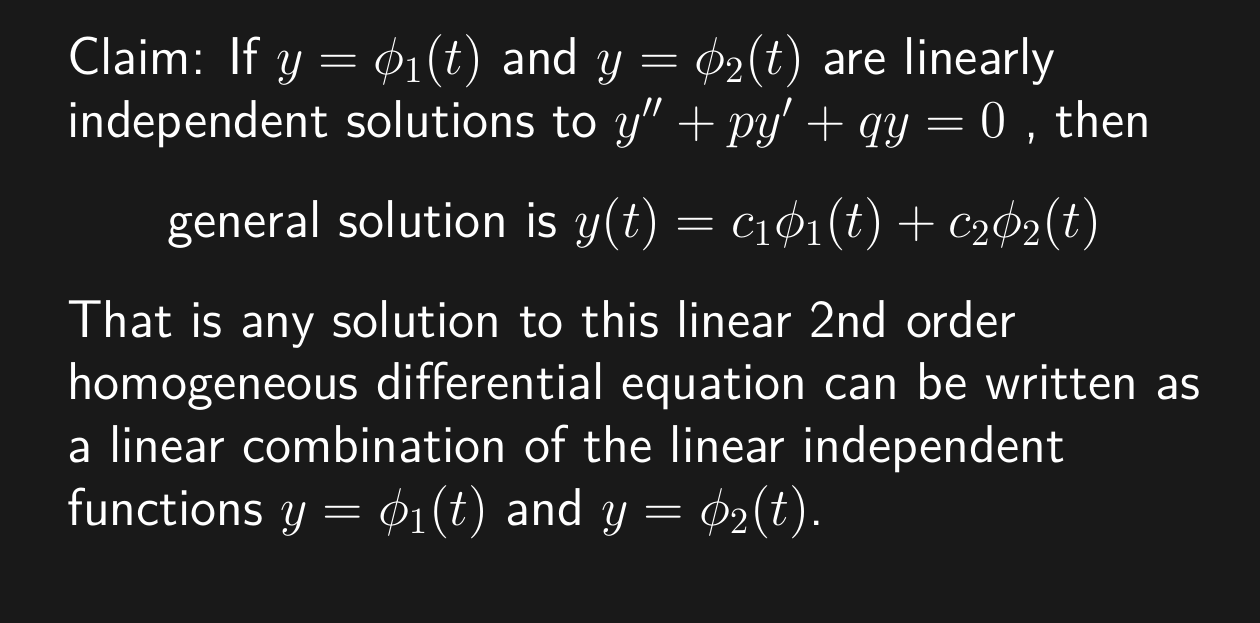 Thus for a 2nd order linear homogeneous differential equation,

we need to find 2 linearly independent solutions

in order to find the general solution
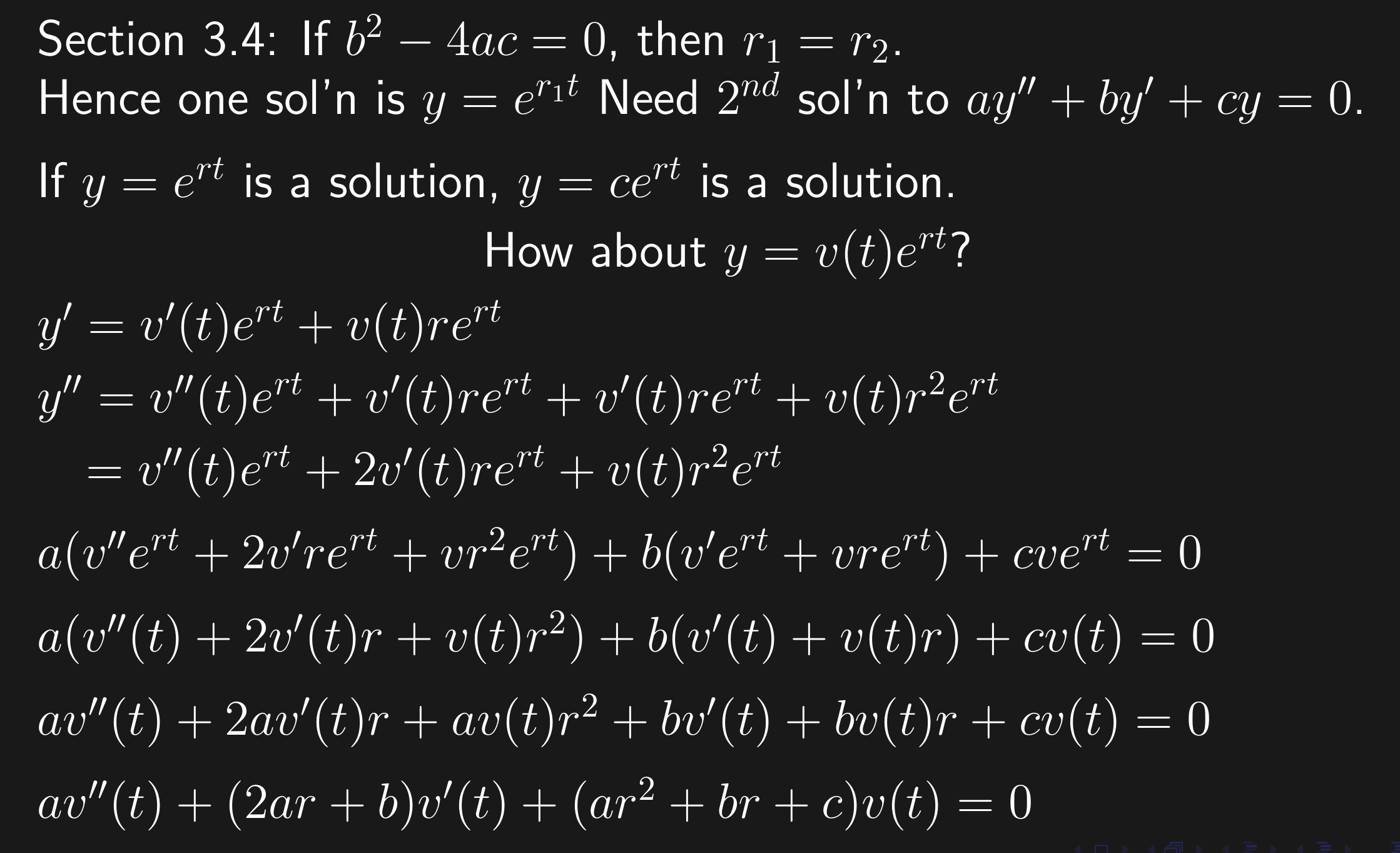 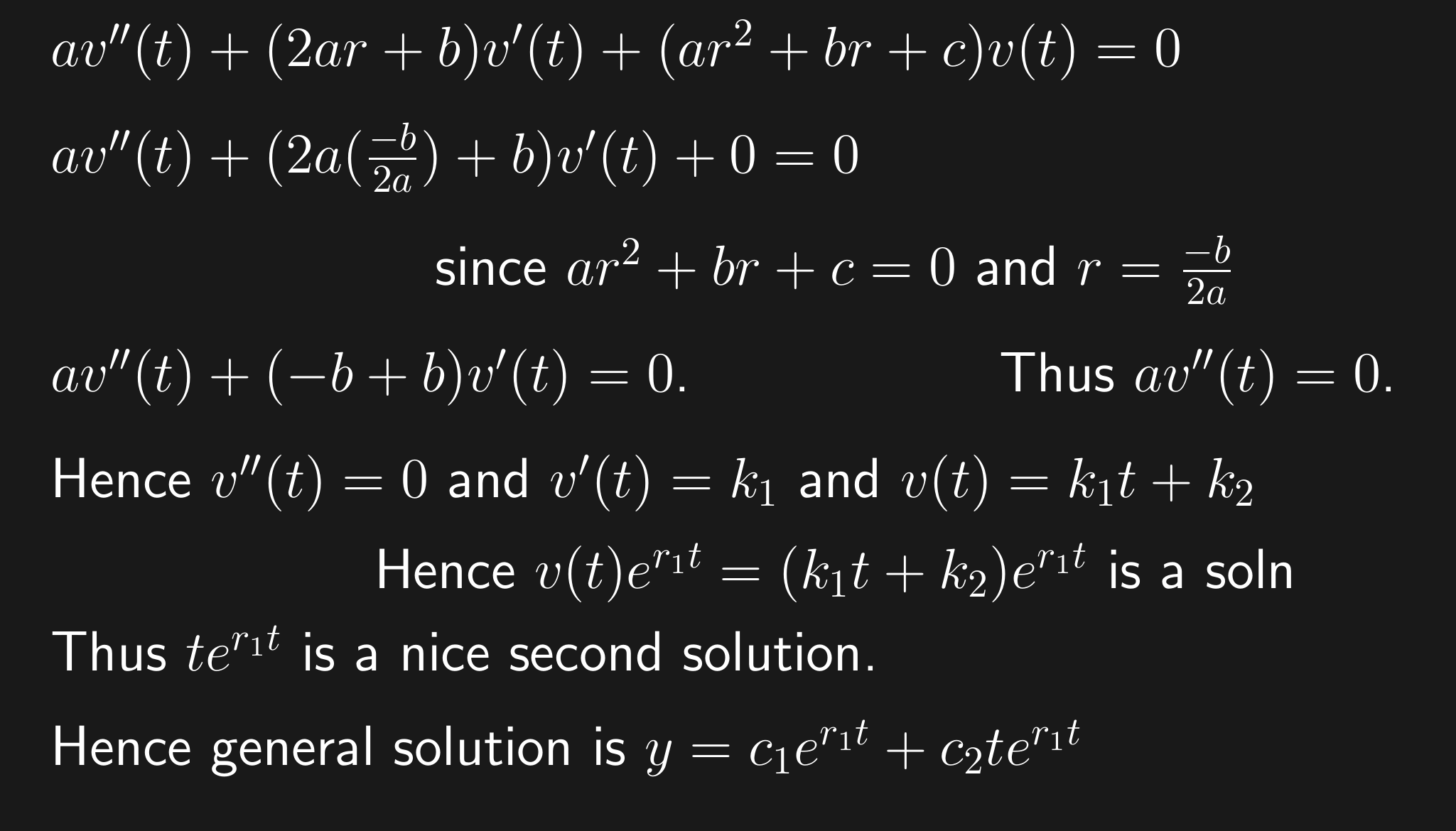 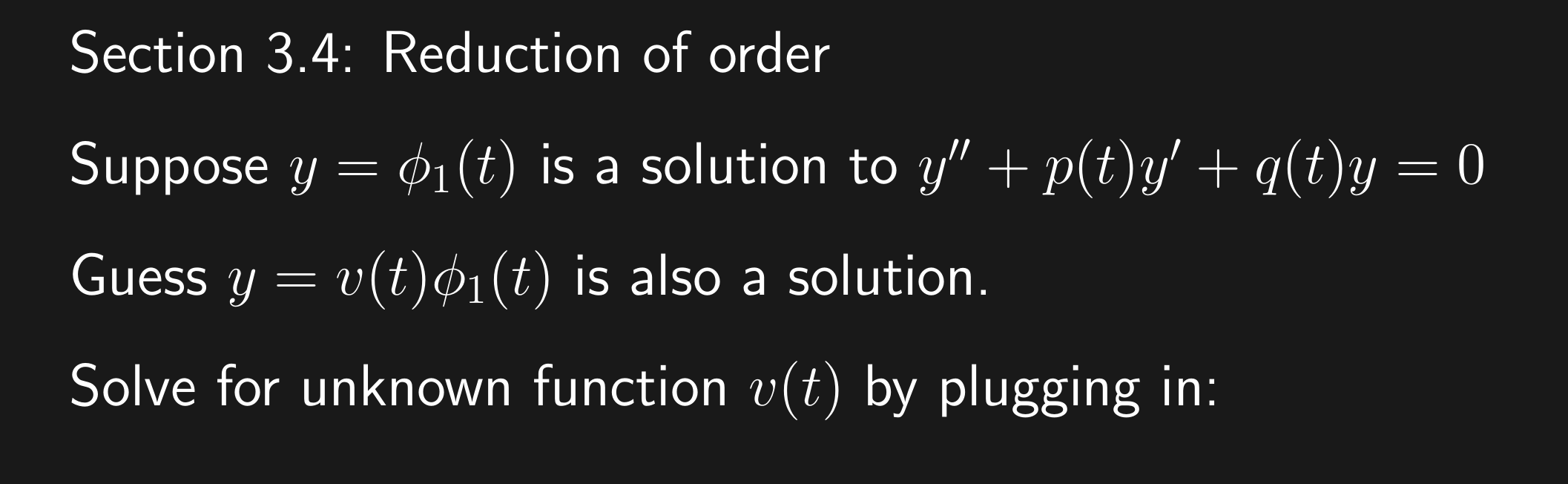 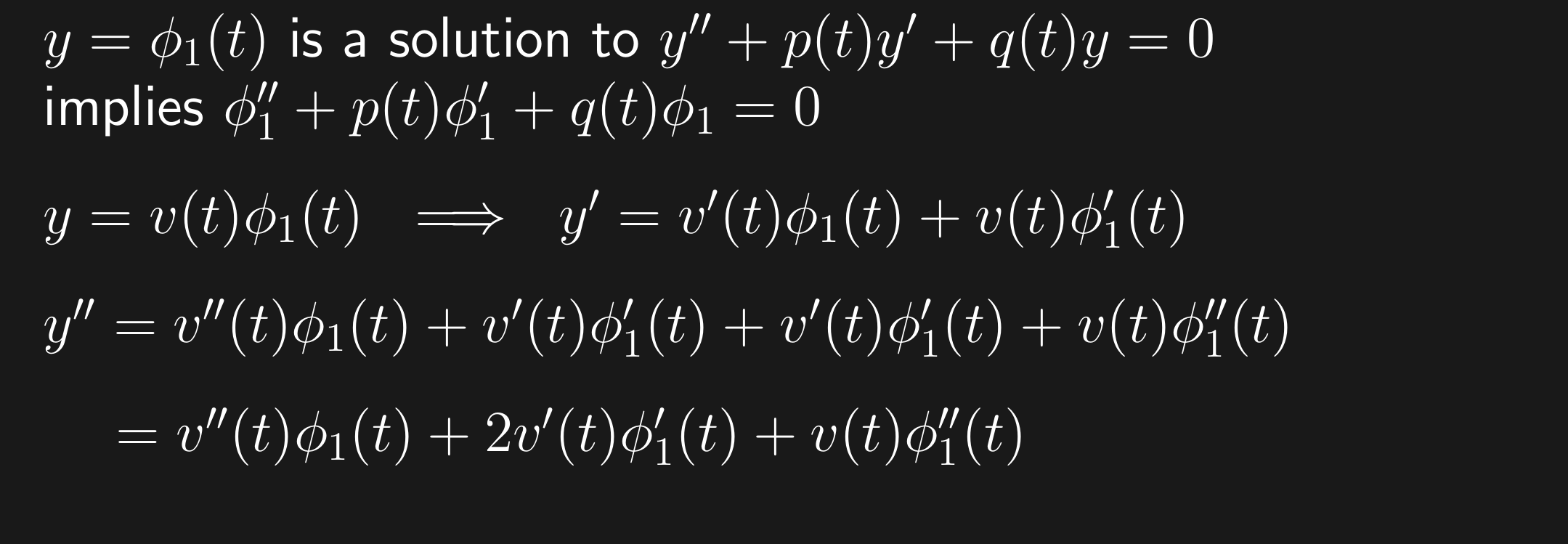 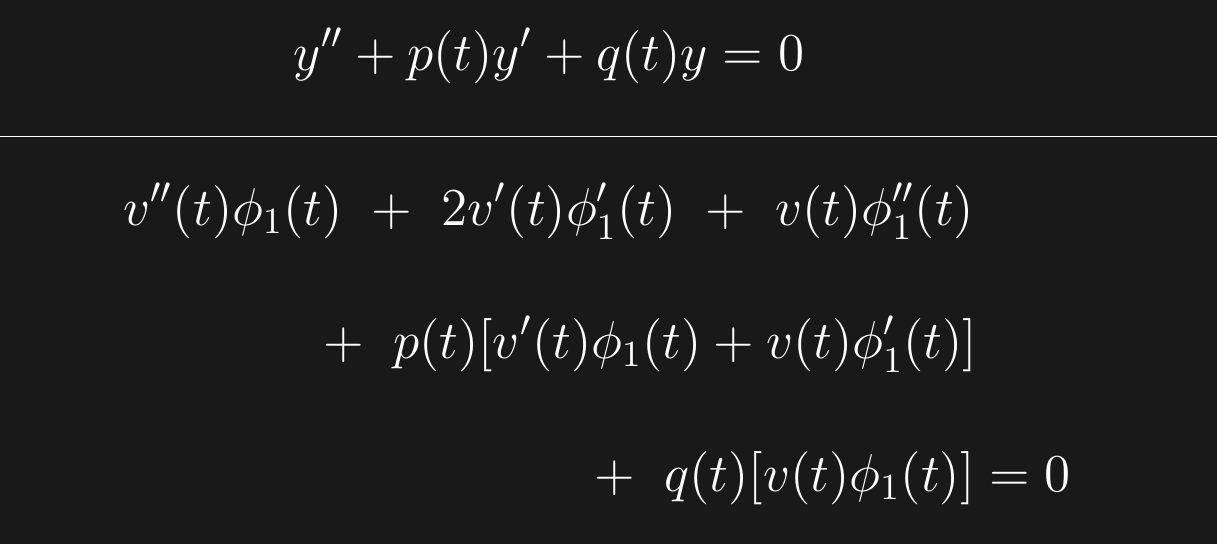 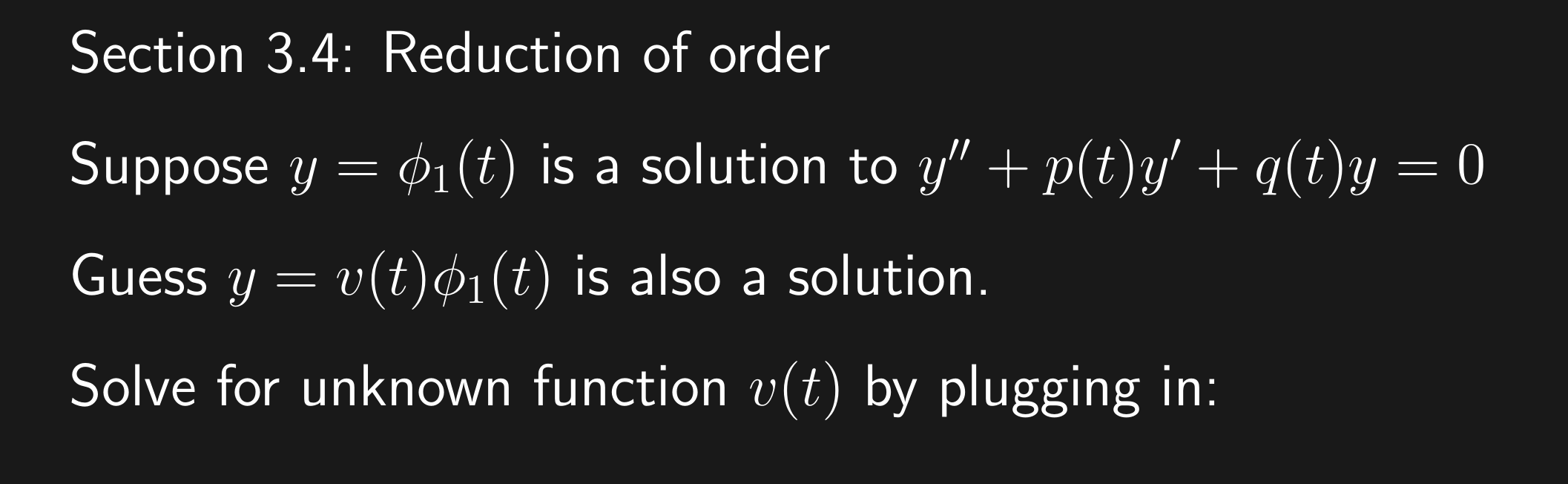 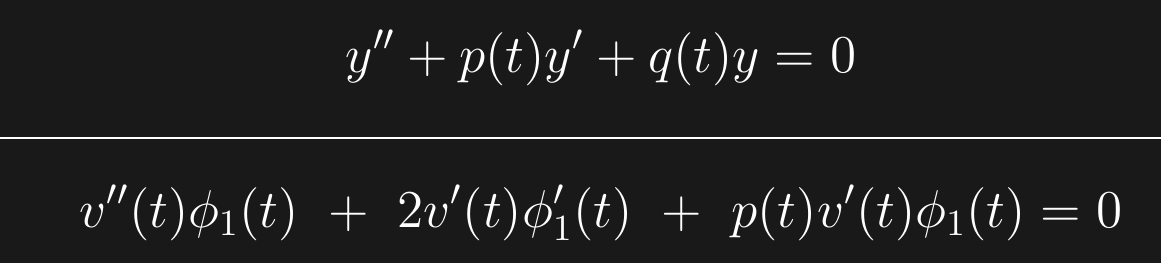 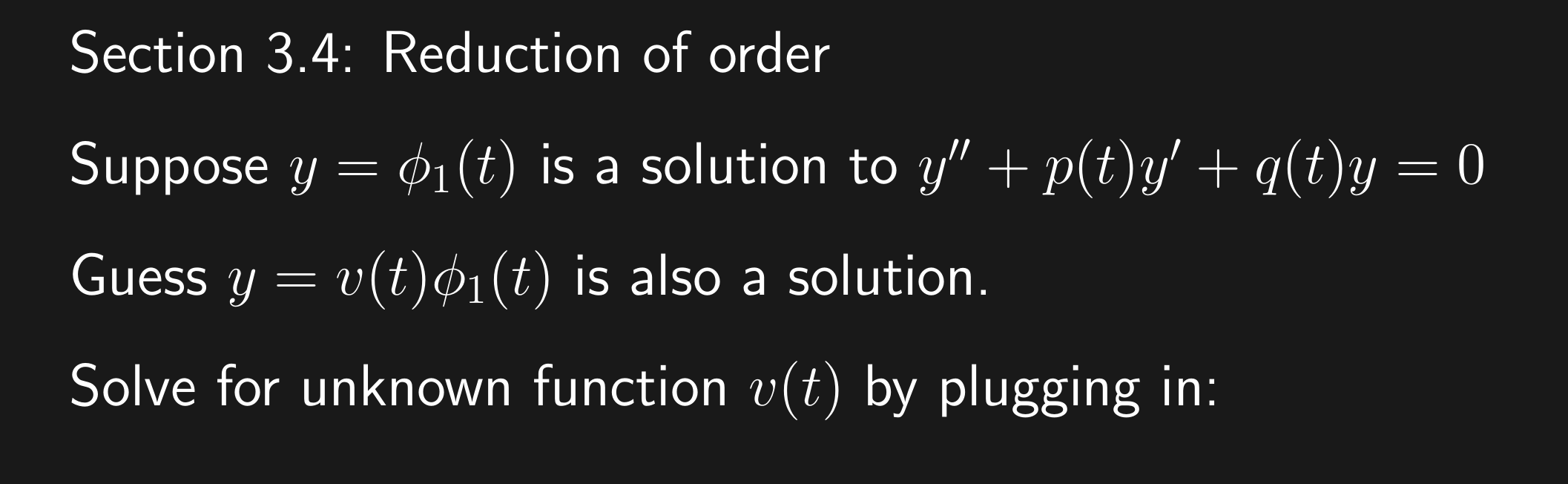 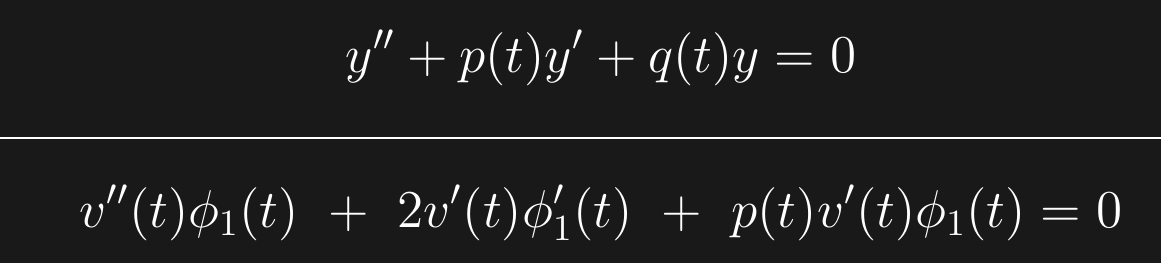 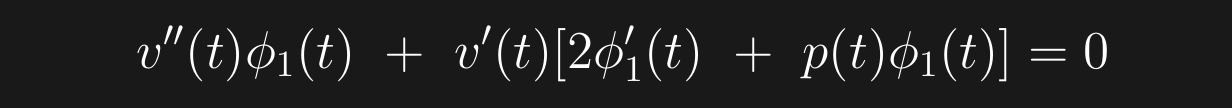 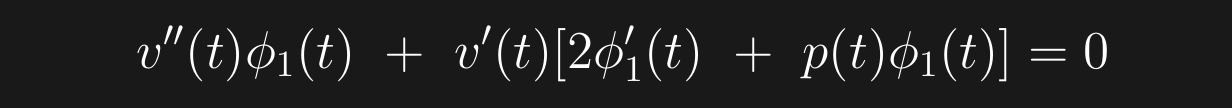 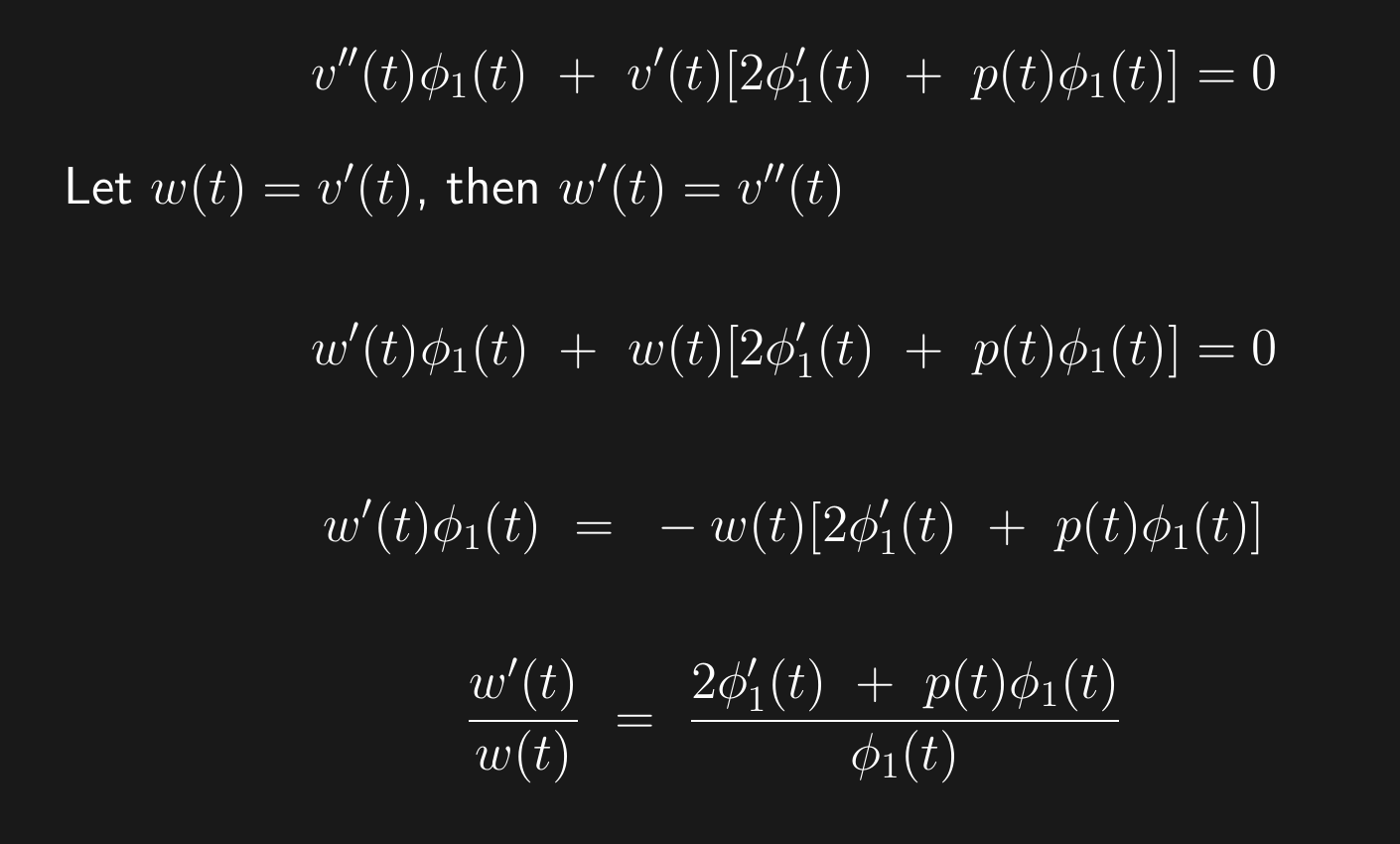 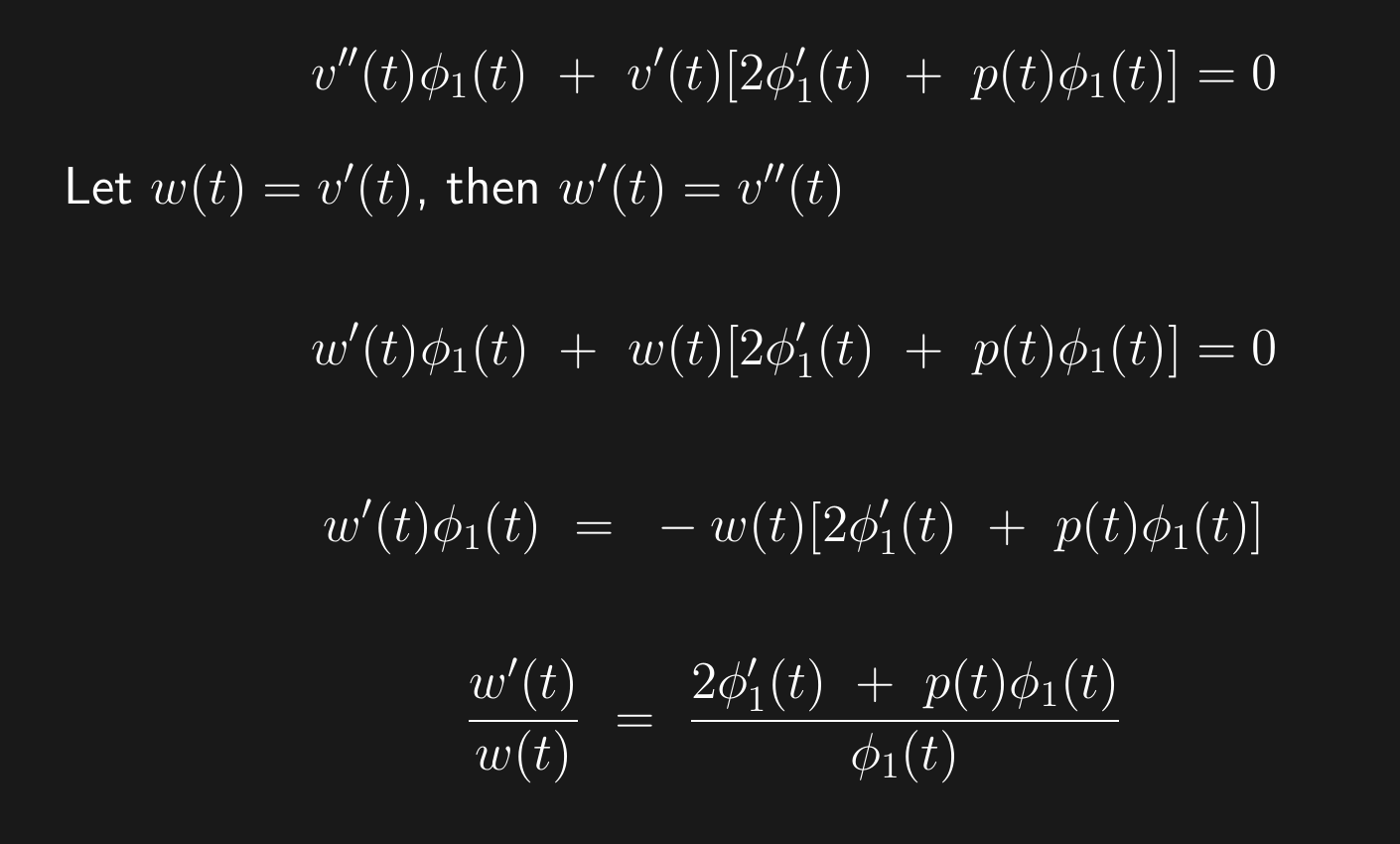 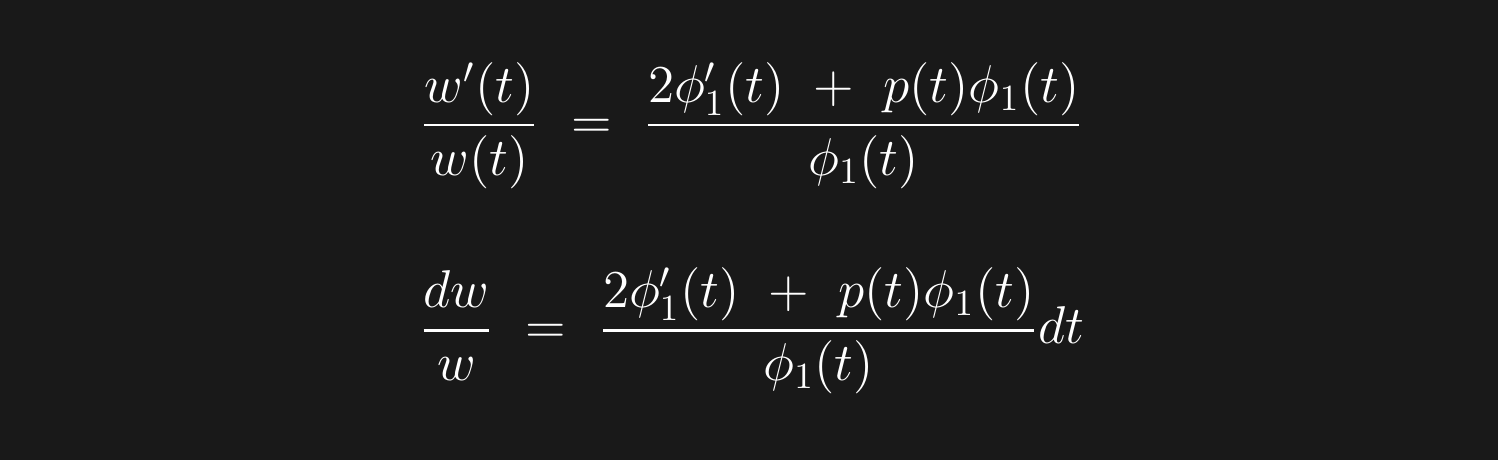 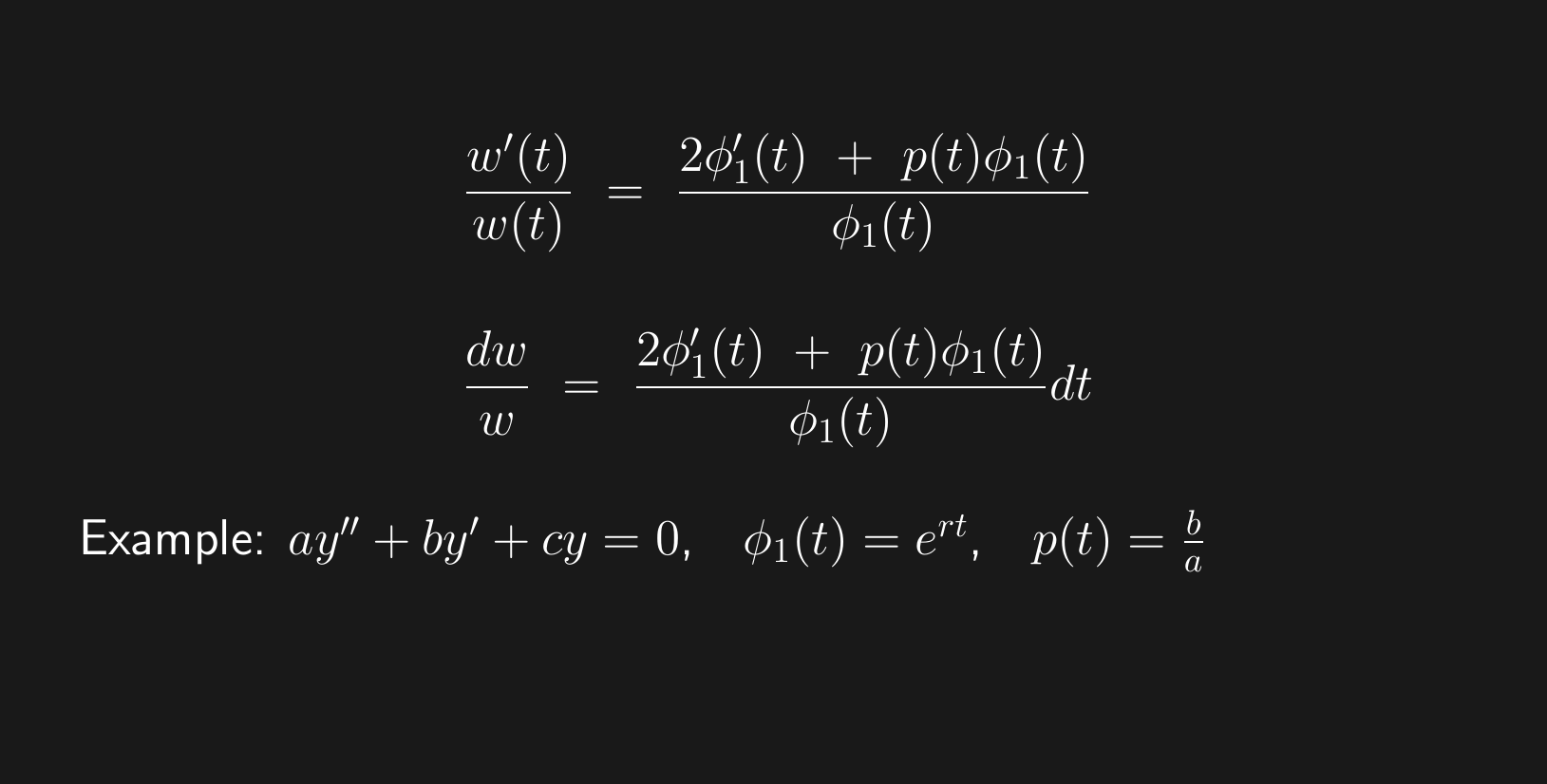 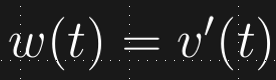 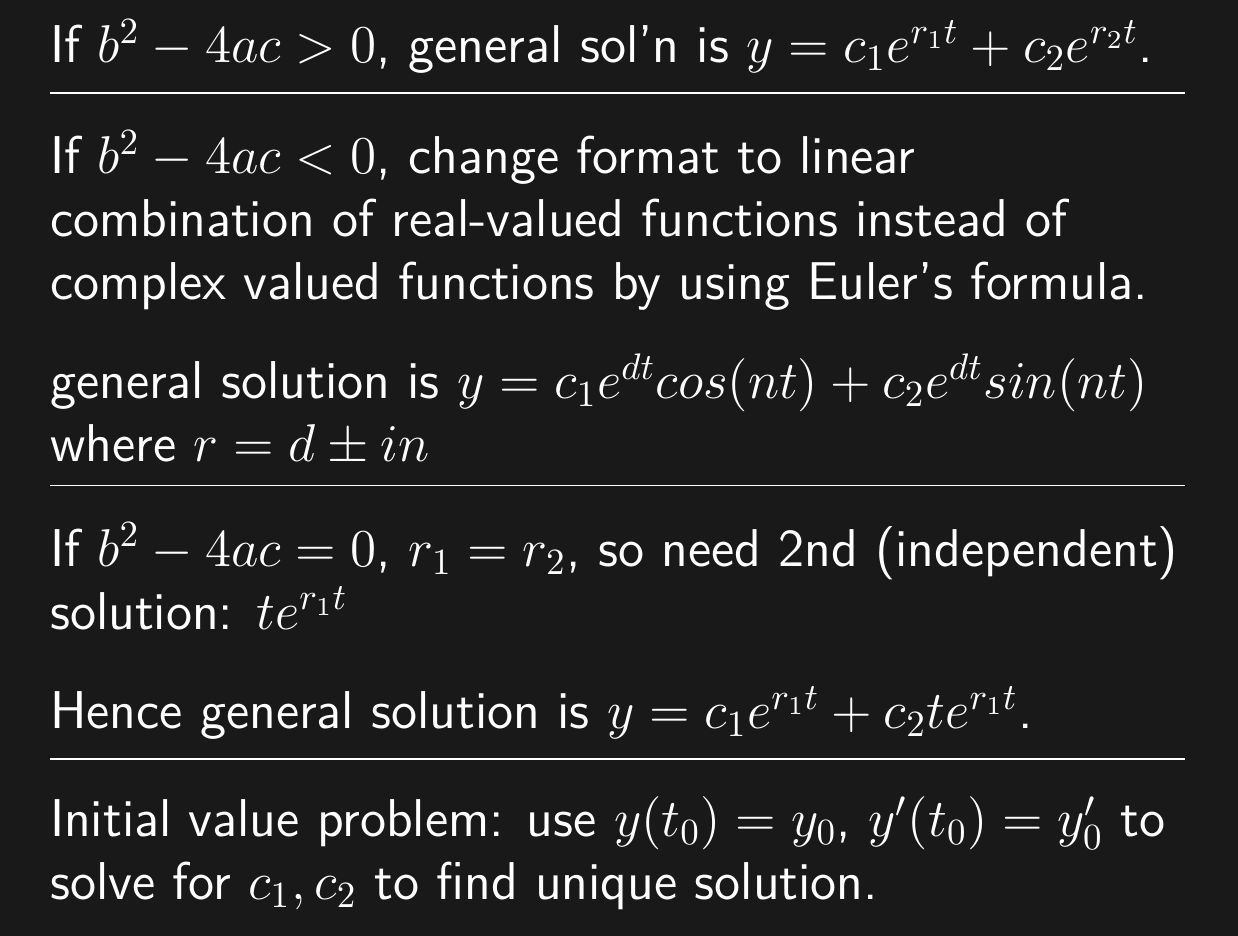 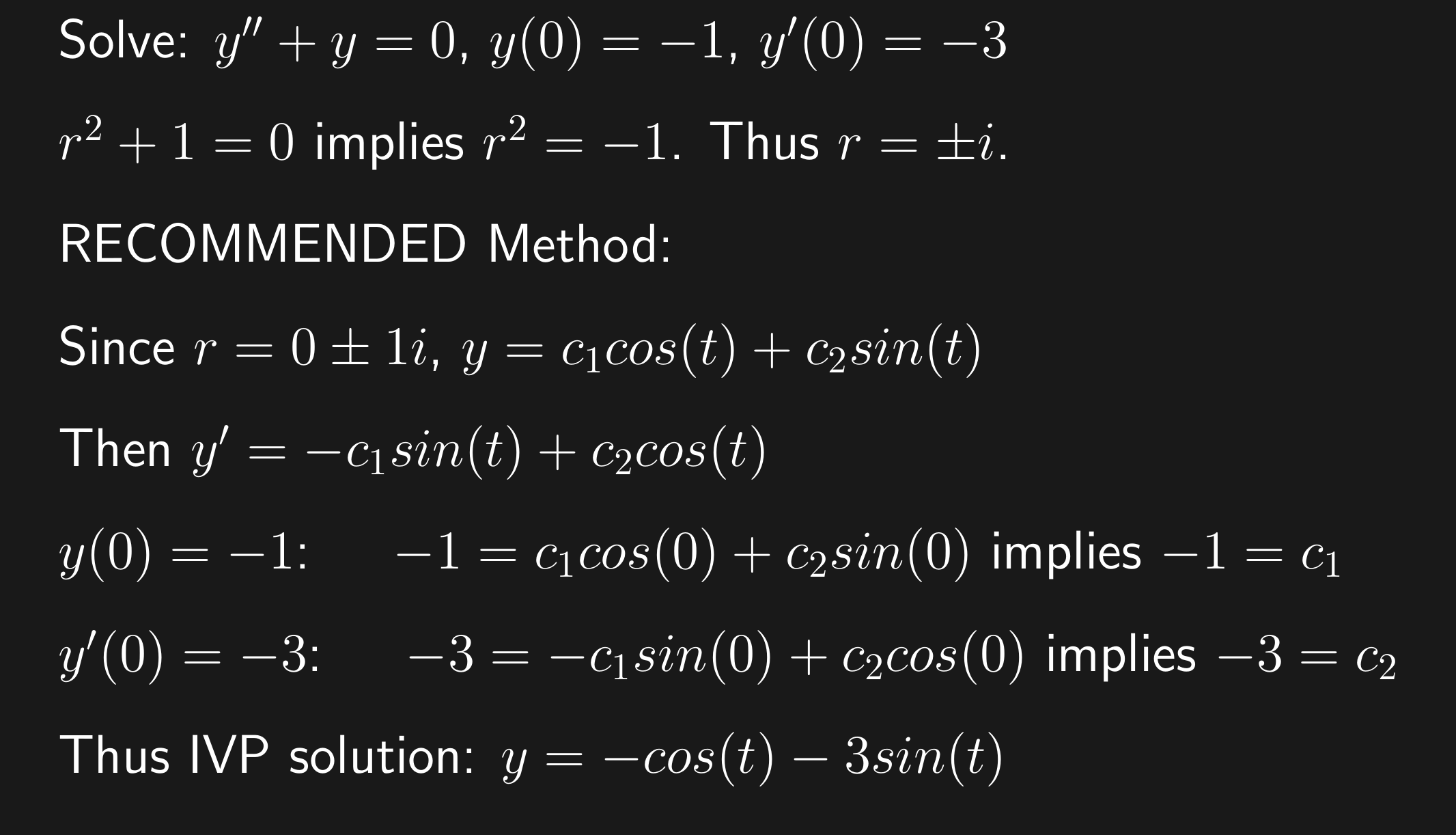 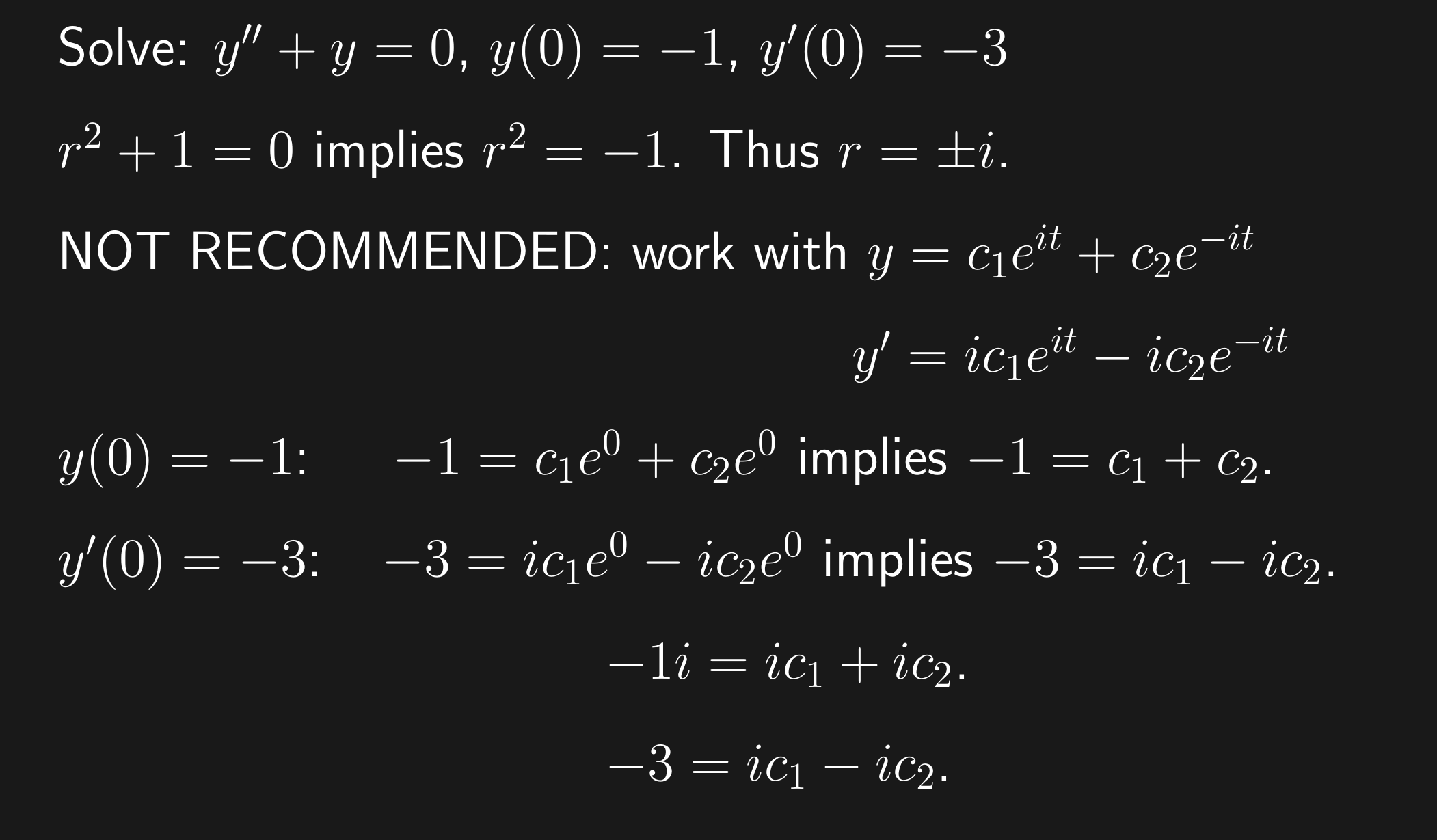 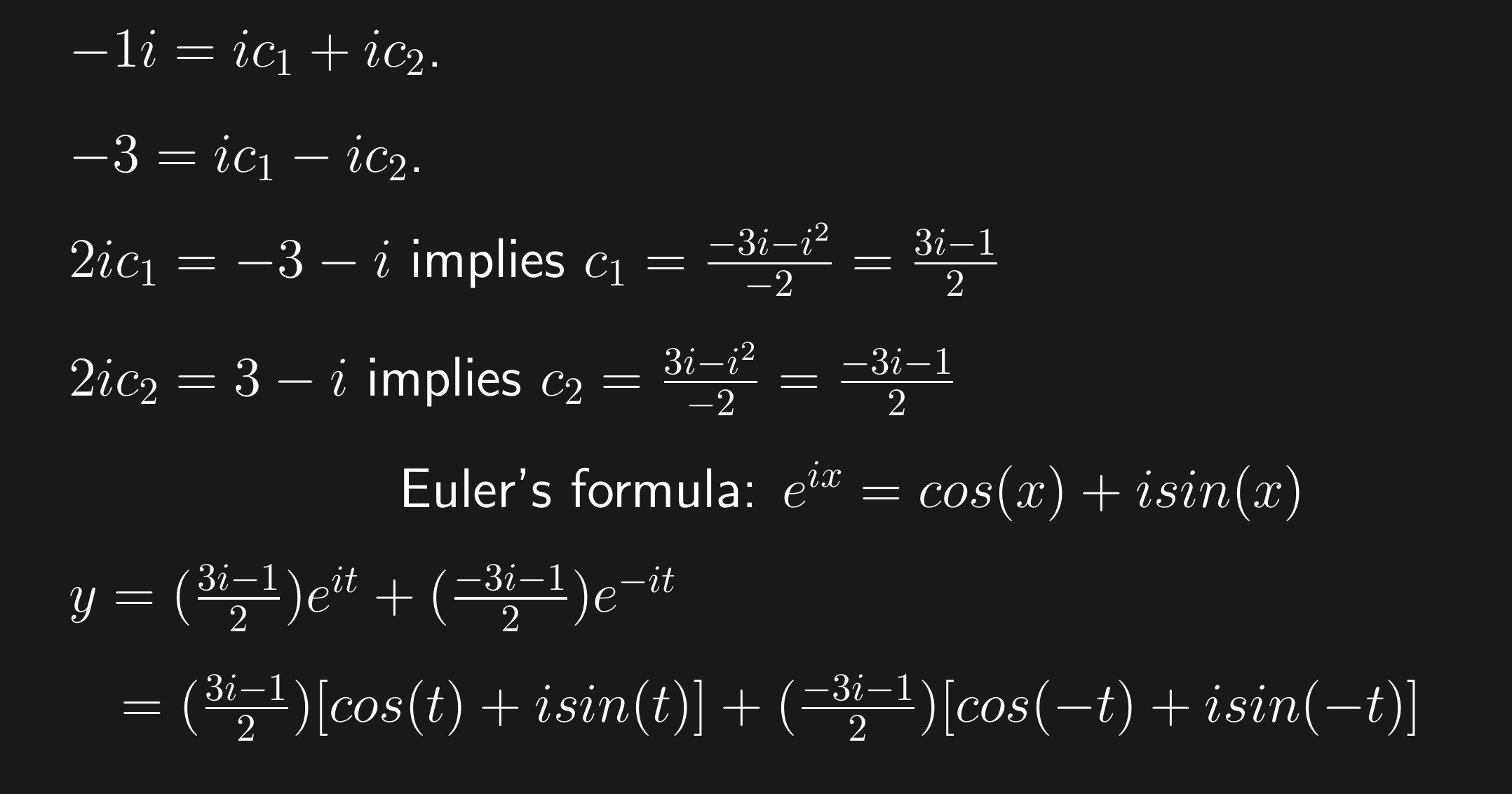 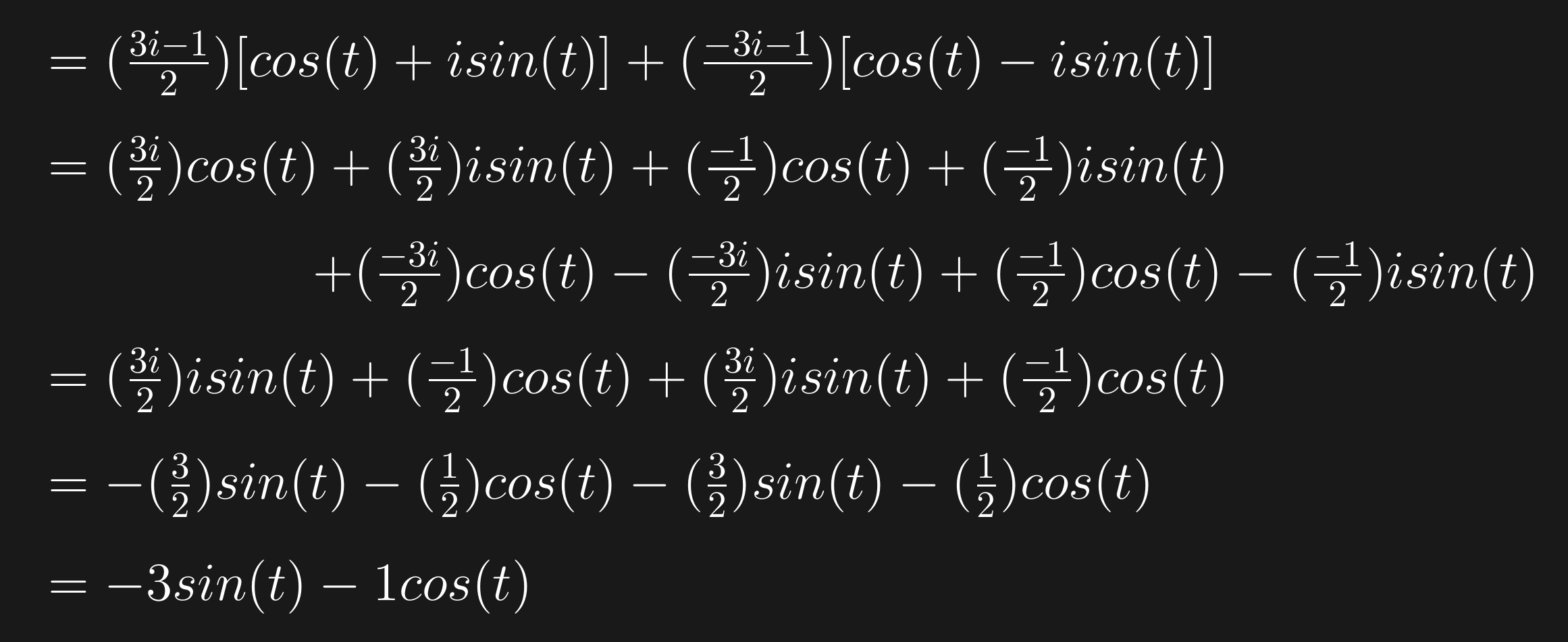 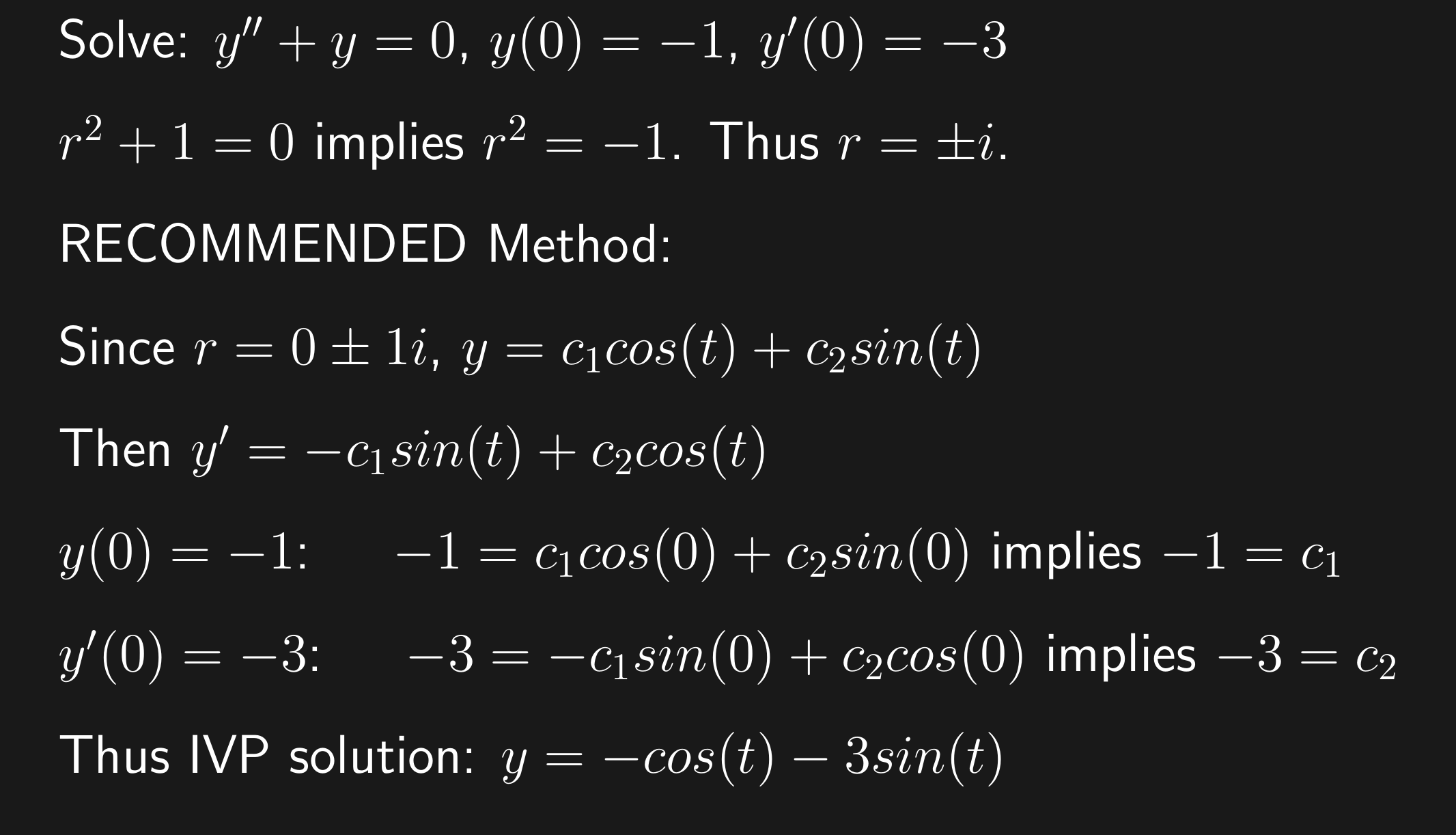 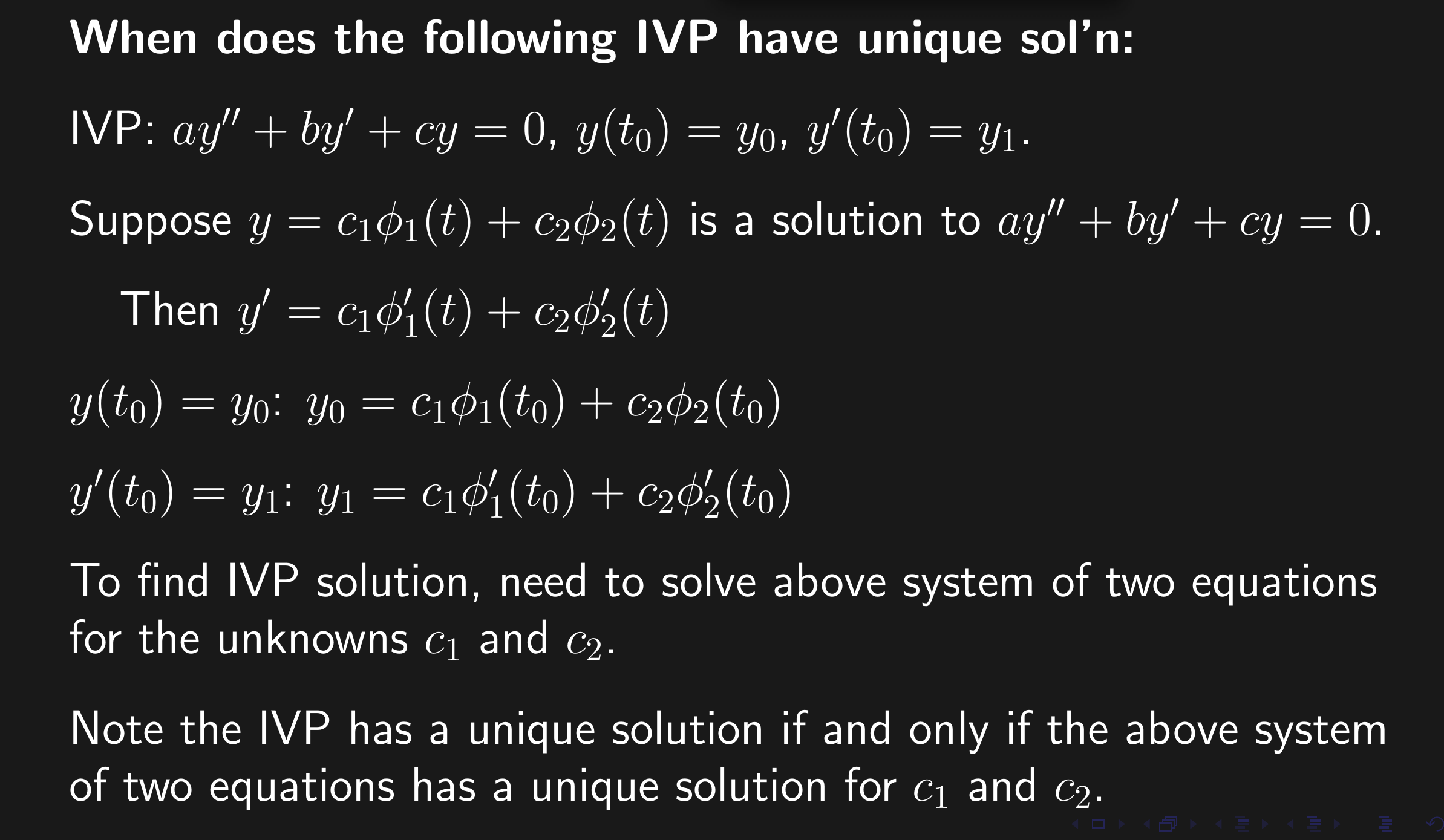 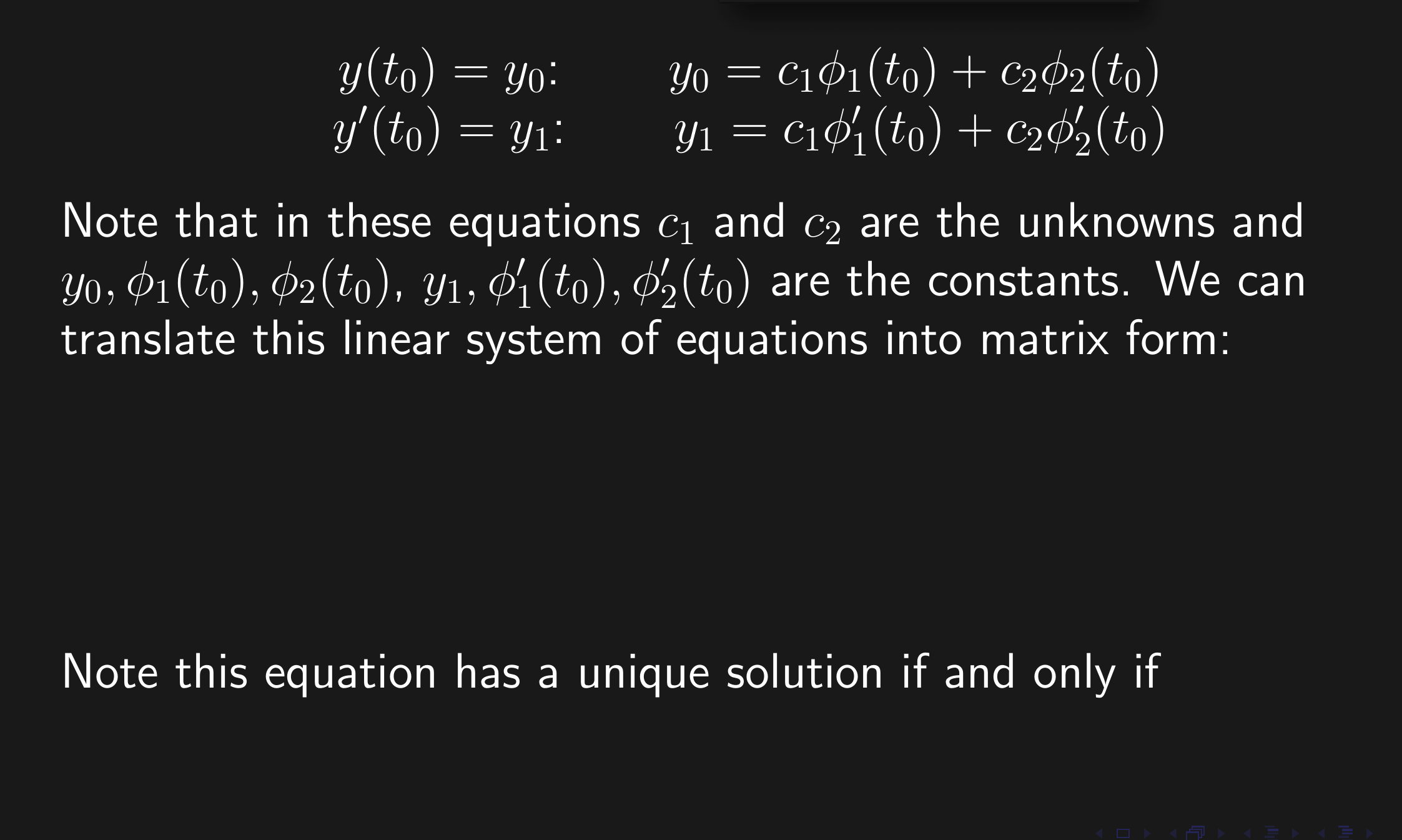 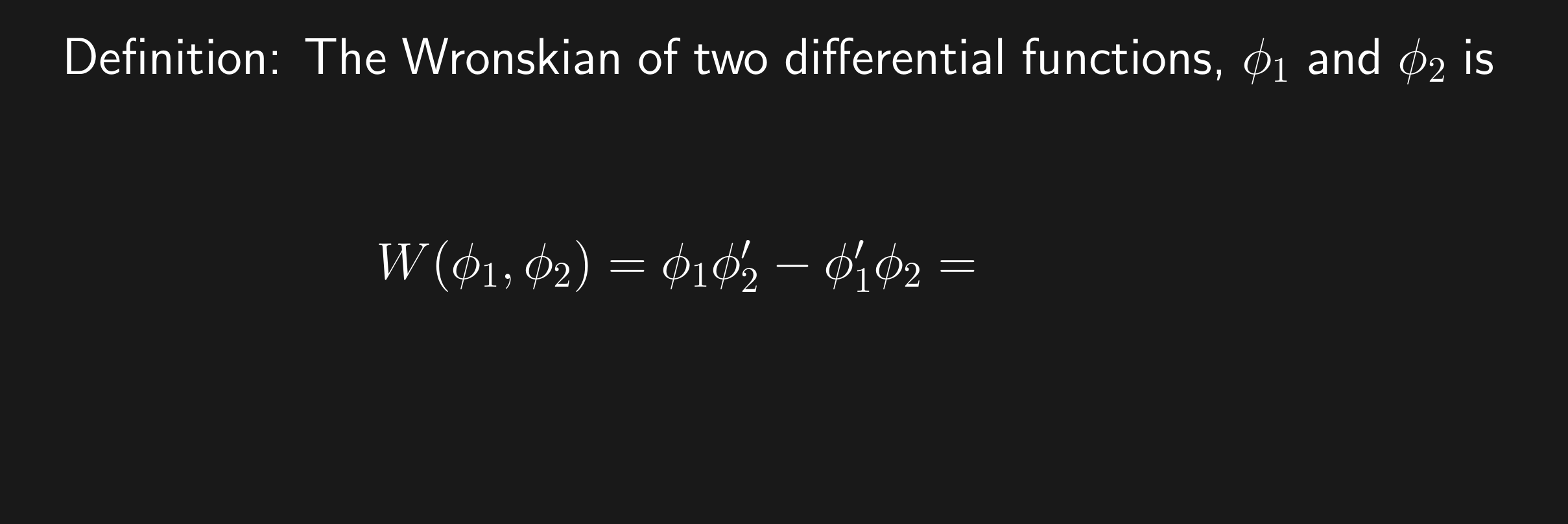 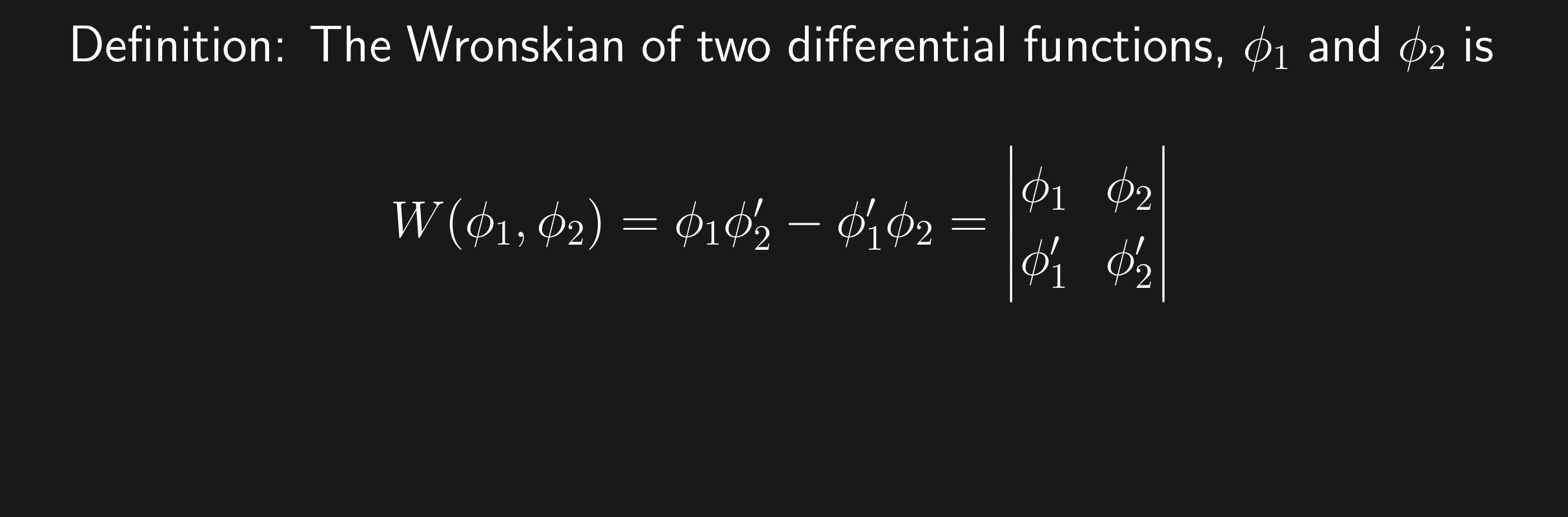 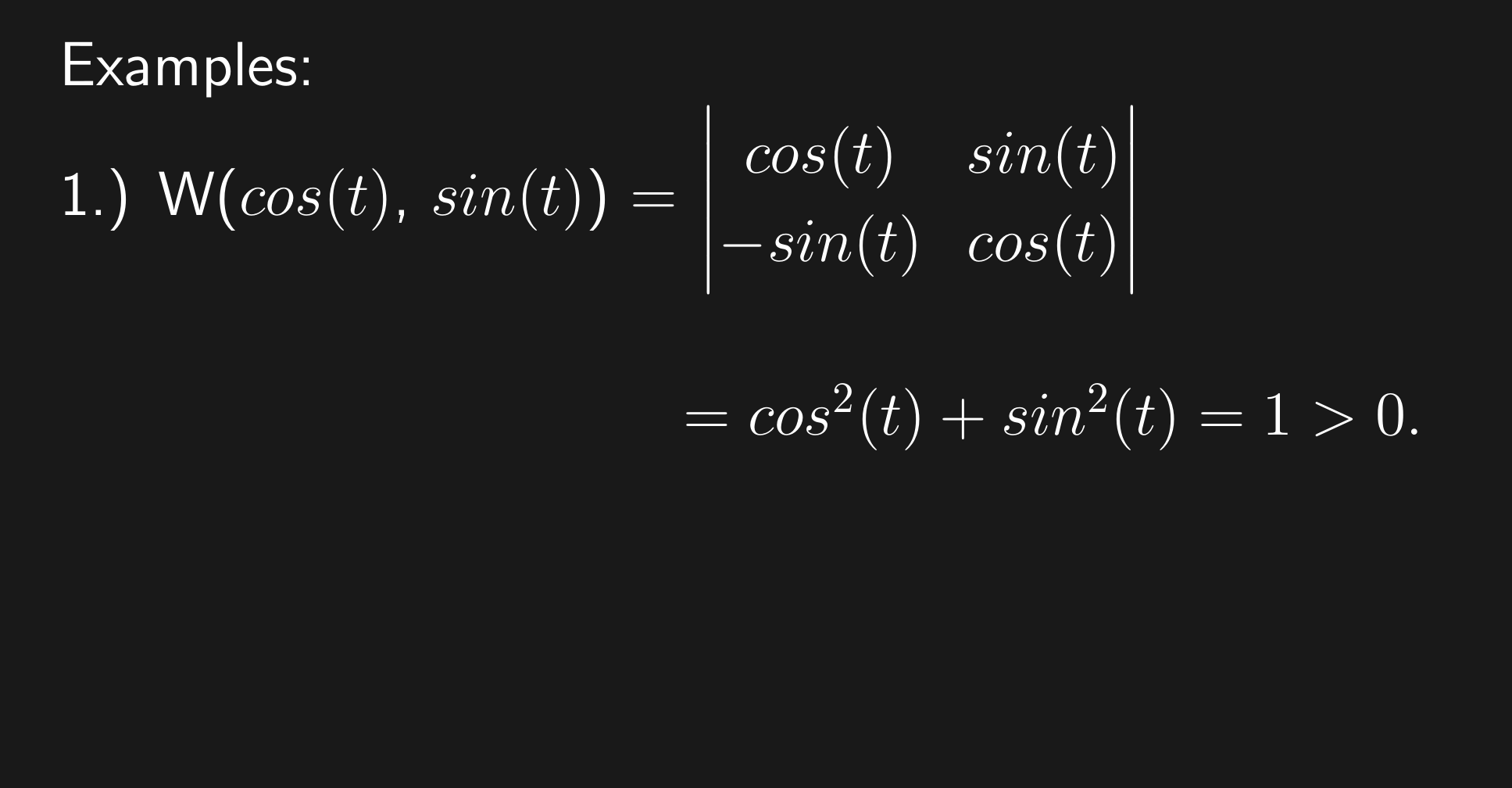 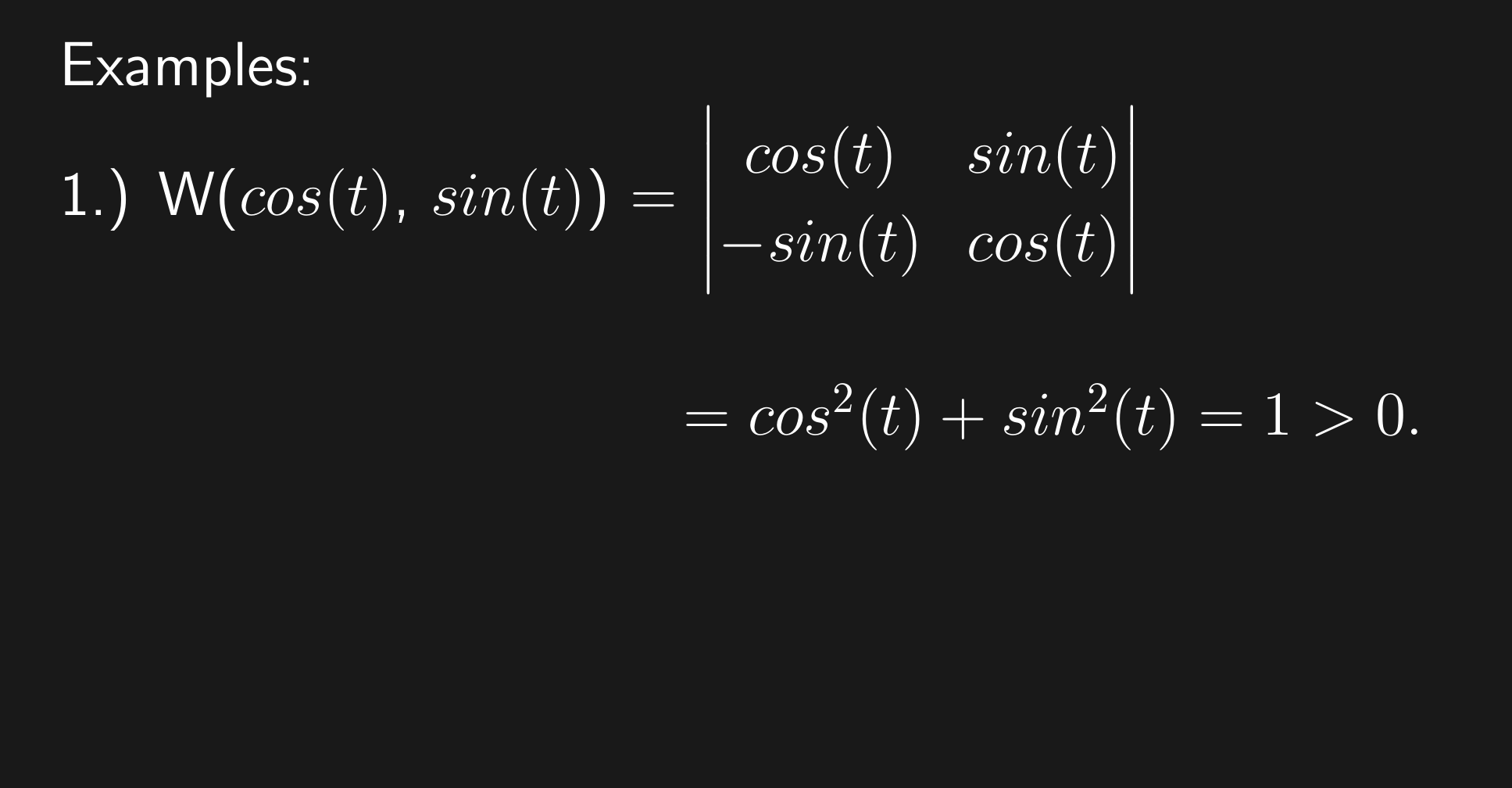 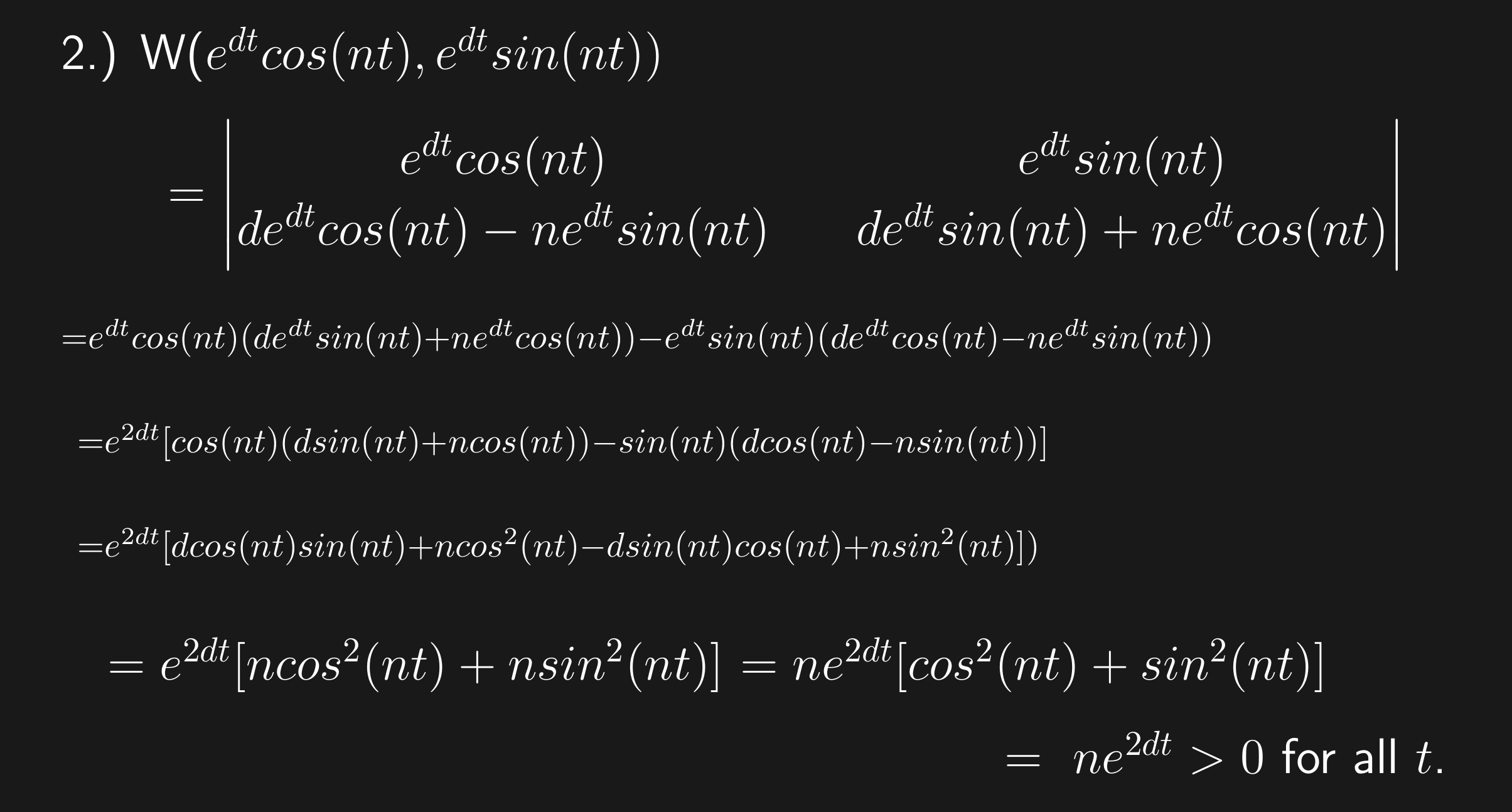